How to write a thesis
Disclaimer - read this first:
https://www.wu.ac.at/dpkm/topics/how-to-write-a-thesis/
how to get started, some Do's and Don'ts


… particularly in case I'm your supervisor ;-)


Axel Polleres

version: 2022-04-26
1
Some tips:
Your  thesis is (typically) a monograph,* it shall have a clear structure and a running story that you tell throughout.


Your thesis is not a collection of excerpts of the literature, i.e.:
it is ok to start with summarizing even copying text from papers you find as a part of your structured literature review
i.e. doing excerpts  is not enough, but only a first step…
… you rather should do a structured literature review.
* for PhD theses and Habilitation theses sometimes also cumulative theses (i.e. collections of own original works) are allowed, but that does not apply to Master or Bachelor theses.
2
"Phases" of doing a thesis:
The second point of the last slide cannot be stressed enough…
… write-up of your thesis should be considered a separate task/phase of your thesis project! 
it takes considerable time
"mingling" this with the data/literature collection phase, i.e. collecting information and writing the thesis in one go is a common "recipe for failure"
Consider your thesis a project and plan it like a project!
Example phases of a thesis project:
research/literature collection phase - understand the problem
Think of your contribution – what should be the (ideal) outcome?
methodological familiarization phase: practice, familiarize yourself with needed technology (document what you learn here, this will be valuable for a "preliminaries section" in your thesis)
design of your approach
implementation phase
evaluation phase (again, this may need a design phase for the evaluation, deciding on data to be used, how you want to analyze this data)
write-up phase
start from an empty document
continue with a coherent structure
write each section from scratch, drawing from the documentation and texts you produced in the earlier phases
write the conclusions last, think about limitations and things you had to leave open in your work
3
What is your own contribution?
We expect an own contribution, in terms of e.g.
Systematically structuring and comparing existing solutions on a problem:
implement your own approach/artifact “design science”– and think about how to evaluate it
reprocucability study (re-apply/re-implement/extend existing approches and compare your results to published ones
define/appply criteria, systematically “slot” your research results into these criteria  - qualitative comparison
collect opinions of others (study/survey/interview-based)
…

i.e. it is not enough to summarize existing work sequentially “in your own words”.

 The choice of contribution will determine your methodology! Not the other way around ;-)
4
The importance of reading:
Start reading now…
Read a lot of scientific articles
Look at other theses and how they are structured
Reading will help you 
Understanding how scientific work is best structured and presented  follow the examples, but find your own "mix".
Read articles several times or iteratively
1st time "skim"
Start with getting the ideas, collecting articles, 
define which articles are in scope and which ones are "future work"
which ones are relevant, which ones are not
Read the in-scope articles in more detail
Be ready to read more along the way
Decide where you stop collecting more literature
I.e. reading and summarizing papers helps you to 
scope & understand
the relevant literature
Tools you can use:
make a mindmap
categorize papers (post-its, labels, keywords)
5
A structured literature review:
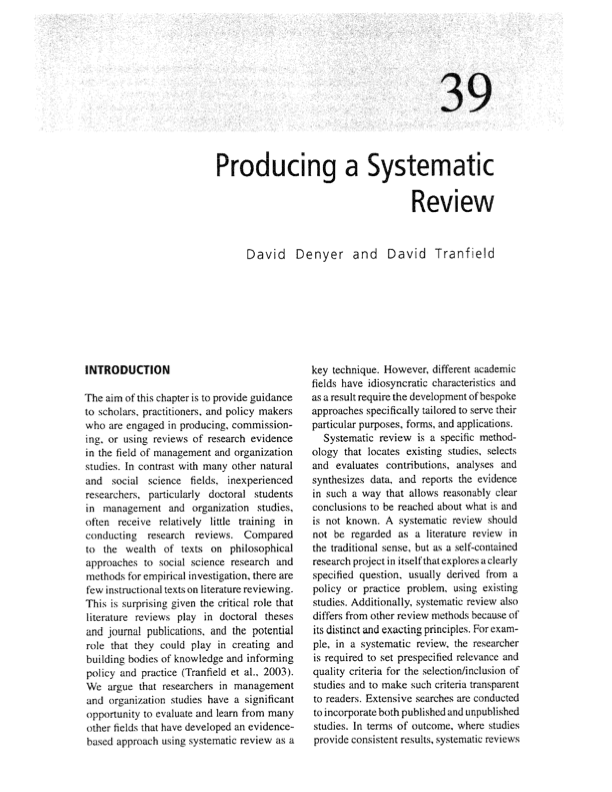 There are techniques for collecting and scoping literature in a structured manner:
A complete and well-done structured literature review may be 
a part of your work to scope related works
worth a BSc or even an MSc thesis alone (exception), 
     if done exhaustively and rigorously

First step: collect ALL references you come across in a BibTex database, and keep the bibtex entries tidy (always add authors, title, proper information how the source has been published, etc.)
https://www.cebma.org/wp-content/uploads/Denyer-Tranfield-Producing-a-Systematic-Review.pdf
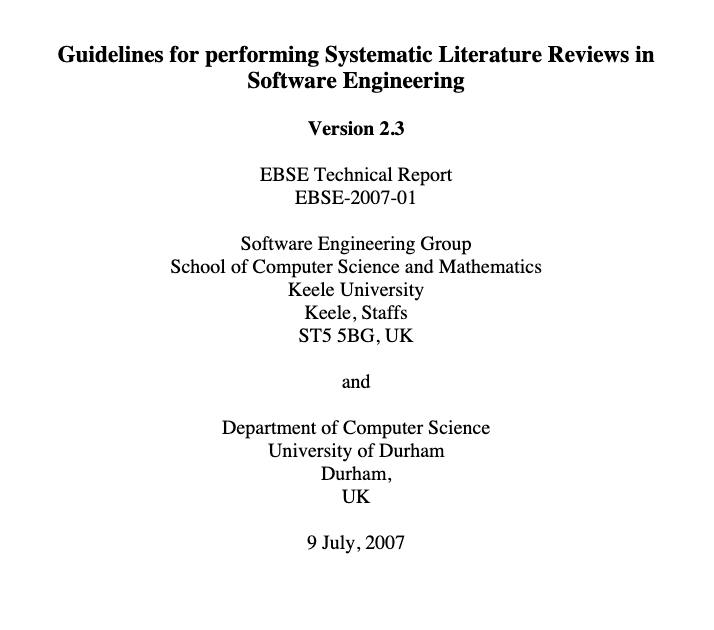 https://www.elsevier.com/__data/promis_misc/525444systematicreviewsguide.pdf
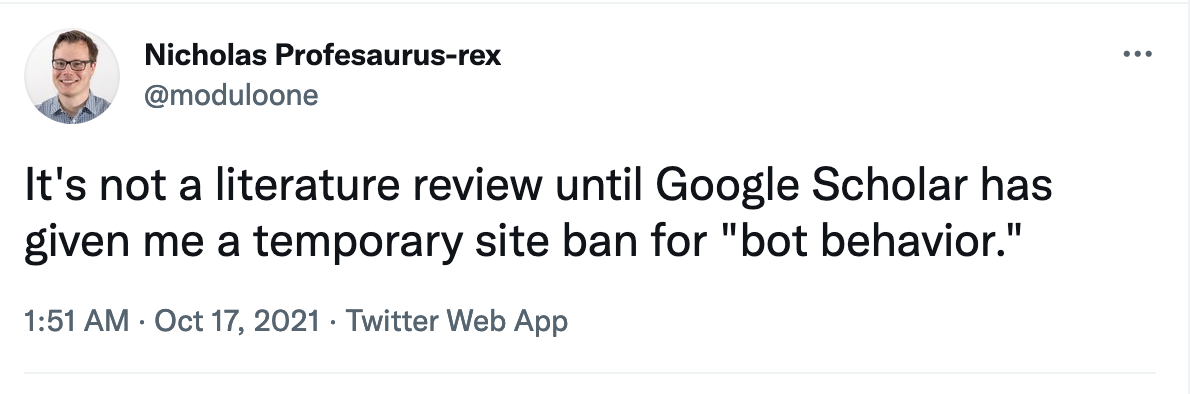 6
https://twitter.com/moduloone/status/1449523528303198213
Some words on self-containedness … What do you need to explain? What not?
Your thesis should be self-contained, in the sense that it is readable for your colleagues, or clear where they find the explanations they need.
 I.e., someone who studied with you would be able to understand it, without having to read/redo your work, and could potentially continue your work.
only write things you understood 
in a way that someone else can also understand them
write down how you understood them, i.e. either 
explain them in your own words
provide a reference, where there's a good explanation that helped you understand
most importantly, don't copy or use terms and definitions you cannot explain.

Read this:
https://www.inc.com/glenn-leibowitz/the-single-reason-why-people-cant-write-according-.html
7
Scope & Management
One of your main tasks in regular meetings with your supervisor is to manage the scope of your thesis!

We will push potentially many ideas and suggestions to you how and where you can start and which particular aspects of your thesis topic you could investigate.

It is your task to define a scoped topic out of these suggestions

i.e., take the literature tips of your supervisor as starting points, but  don't follow all routes at the same time --> it's up to you to define and argue the scope and to demonstrate that you have followed the literature deeply enough.
8
Scope & Management
The other main tasks in regular meetings with your supervisor is to manage the progress of your thesis!

Keep record of meetings (minutes) and send those to the supervisor
Have a time plan & milestones and discuss it with your supervisor
Agree on next meeting in the end of each meeting
Agree on concrete things you plan to achieve until the next meeting

Do not expect your supervisor to remember the details of your thesis/last meeting: 
i.e., start each meeting with a summary and status report and what was agreed in the last meeting!
9
Format:
In English (German *really* an exception only)
English is the main language of our scientific discipline (and literature)
most terminology doesn't translate well anyway to German
makes your thesis more accessible internationally

Take care of proofreading and English language check, plan time for it

A bachelor thesis has a page limit of 40 pages text (not including cover, table of content, references, appendices).
A master thesis has a page limit of 80 pages text (not including cover, table of content, references, appendices).
A MBA thesis has a page limit of  about 60 pages text and slightly different formatting guide by ExAc


If you have more material, think of moving parts to an appendix.
If you have less material, do NOT fill up pages, it is really NOT about pages.

If you want to write an academic thesis well: read a lot of scientific articles! start now!
10
How to write a good research paper/proposal/thesis?
Make your thesis an interesting read!
i.e.,  don't annoy the reviewer/reader ;-)
11
Heilmeier‘s catchism:
George H. Heilmeier, Director of DARPA (1975 – 1977)
12
paraphrasing:
What is the problem?
Why is it a problem?
Why should the reader care?
What's your solution/contribution?
Hint:thesis introduction section should answer those!
Critical questions for ANY research project/paper/thesis:
A set of questions credited to George Heilmeier that anyone proposing a research project or product development effort should be able to answer.1
What are you trying to do? Articulate your objectives using absolutely no jargon.
How is it done today, and what are the limits of current practice?
What's new in your approach and why do you think it will be successful?
Who cares?
If you're successful, what difference will it make?
What are the risks and the payoffs?
How much will it cost?
How long will it take?
What are the midterm and final "exams" to check for success?
1  G. Heilmeier, "Some Reflections on Innovation and Invention," 
Founders Award Lecture, National Academy of Engineering, Washington, D.C., Sept. 1992.
13
Structure:*
My own „default“ structure of a research paper (mainly suitable for the "case study" style):
0.   Abstract
Introduction (Motivation)
Background
	Introduce background as necessary for the reader
	Often useful to add a „running example/scenario“
<Your proposed solution>
Evaluation
Related works
Future Work & Conclusions
References
(Appendices: proofs, details on experiments)

Variations of this scheme may apply, depending on your audience & purpose:
Purpose: magazine article, vs. scientific journal vs. Seminar article vs. Diploma thesis)
Audience: research community (Database vs. Economists), students vs. experienced researchers vs. Layman audience
The main thing is : A thesis is a monography  Tell one coherent story
Tell Your story: i.e. follow the structure in spirit, but adapt it to your needs, do not blindly use the same section headings!

*) For PMBA theses: see also Section 2.2 of the PMBA Thesis guide
Important: 
DON'T USE THIS (or any other "generic" structure!!! 

Your supervisor (and other readers) should already see from the content structure what you worked on!!!
14
Structure: "award-winning" example" (TALENTA)
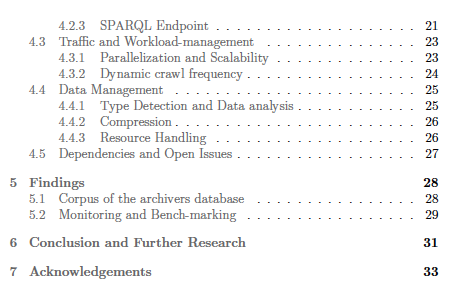 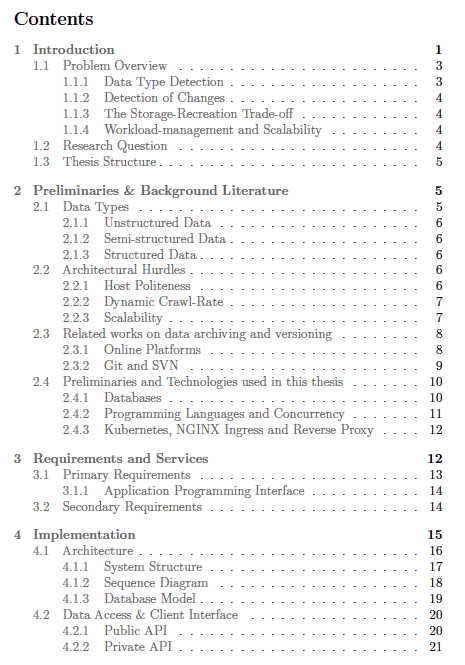 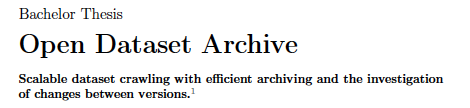 15
Some words on style:
use passive voice sparsely (rather use an inclusive "we")
don't state the obvious
Don't use subheadings directly after another heading

…
16
There are tons of books on Style...... some examples from my shelf
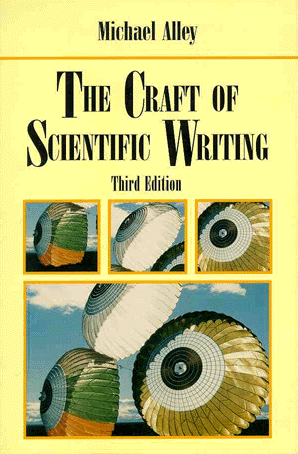 If you look for good examples, take the base articles as a reference!
17
Some words on style
Most importantly: Don‘t annoy the reader/reviewer
use a spell-checker   ;-) 
avoid to repeat yourself
explain the “big picture” before you jump into technical details
avoid to state the obvious
Avoid “Germanisms”, e.g.
again: in English passive voice is less common than in German
In English, often people avoid using ”I” in favor of a (reader-inclusive) “we”, even in single author papers!
use proper citation
be concise
	„If I had more time I would have written a shorter letter“ (Blaise Pascal? Mark Twain?)
don‘t jump, follow a consistent line of arguments („roter Faden“)
always try to consider the viewpoint of your reader/audience
Don't don't (i.e. avoid short forms like don't doesn't, can't …)
Use section structuring properly, e.g.
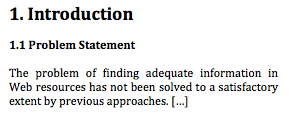 18
More bad examples 1/4:
Avoid to state the obvious:
	„This seminar paper was written for the course `Forschungsseminar Systemanalyse` in Summer term 2015“
	... Not relevant. Look at accepted conference papers, nobody writes: 
„This paper was written as a submission to the World Wide Web conference.“ 

i.e. the motivation/introduction section should explain what is the problem, not why you had to write the thesis. ;-)
19
More bad examples 2/4:
use proper citation in the text, e.g. do not use citation as subject of a sentence:


Better, e.g. :
		Dalvi et al. developed an approach called ``Web of concepts” [5] …
	or:
   	        The ``Web of concepts” approach [5] …
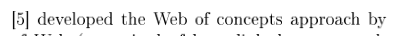 …
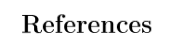 …
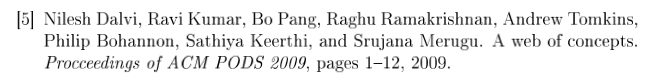 …
20
More bad examples 3/4:
use of domain-specific terminology in your paper without explaining them, or giving a concrete reference where it is explained. E.g. if you write…

"The k-means algorithm always finds a solution, which is not necessarily the optimal solution. Finding an optimal partitioning belongs to the class of NP-hard problems."

… What do you mean by optimal? Can you define it? Can you expect the reader to know what NP-hardness means? Would you be able to explain it, if your supervisor asks you? If not: 
Read up on it!!!!
Explain it in the preliminaries

Better:
Explain all relevant domain-specific terms in a leading "Background" or "Preliminaries section" and/or add a good reference (ATTENTION: only explain those terms relevant for your theses, finding the right balance between explaining too little and too much is an art ;-))
21
More bad examples 4/4:
similarly, use of abbreviations without explaining them:

	"We want to show which sub-question can be answered using SPARQL queries on the MAKG."


Better:
Explain each abbreviation at its first use in the thesis, provide references:


"We want to show which sub-question can be answered using queries in the SPARQL query language [1] on the Microsoft Academic Knowledge Graph (MAKG).1"
---- 
1 available at http://ma-graph.org/, last acceessed 27.2.2021
22
Follow back to original References:
"We use PageRank [1], … "

Cite the original, e.g. 
don't cite Wikipedia for PageRank 

[1] Wikipedia "PageRank" .  https://en.wikipedia.org/wiki/PageRank, last accessed 27.2.2021

don't cite another paper that uses PageRank, e.g. 

[1] Ljosland, Mildrid. "Evaluation of Web search engines and the search for better ranking algorithms." SIGIR99 Workshop on Evaluation of Web retrieval. 1999.

but cite the original reference:

[1] Brin, S.; Page, L. (1998). "The anatomy of a large-scale hypertextual Web search engine" (PDF). Computer Networks and ISDN Systems. 30 (1–7): 107–117. doi:10.1016/S0169-7552(98)00110-X. ISSN 0169-7552.

General rule: cite webpages ONLY as a last resort (if there's no good textbook or academic paper explaining it), and, for Webpages, always add a "last accessed" date.
Additionally, Check if URLs are indexed at the Web archive and if yes , ideally refer to the specific version you mean, e.g. the example from the last slide:
https://web.archive.org/web/20201206004707/http://ma-graph.org/  refers to the last indexed version on the Web archive from 06 December 2020.
23
… I could go on forever here, but once again to conclude:

learn from reading good papers!

not only from their content, but also from their
structure
use of references
explanations of related backgrounds
style

start reading and searching for literature now! 
24
Examples of good theses?
Some excellent theses that truly fullfilled or exceeded these expectations (at various levels, incl. 5 WU TALENTA awards!):


http://polleres.net/supervised_theses/

https://semantic-systems.org/student-thesis/ 

(Hint: unless you're a PhD student … 
	… of course you're NOT expected to do a CS PhD thesis ;-)))

To get equally great results:
plan & manage your thesis (and your supervisor ;-))
25
Further information
formatting
Why use LaTeX?
the main tool used in scientific writing!
Makes keeping of references really easy (using BibTex)!
For our undergraduate thesis we actually provide a LaTeX thesis template it (which in case someone is interested, we could adapt):
You can work using online tools, e.g. https://www.overleaf.com/ (many good tutorials on their page as well!


… again: find it here: https://www.wu.ac.at/dpkm/topics/how-to-write-a-thesis/
26
Code? Data?
If you produce code or data for your thesis, wherever possible:
Be FAIR (cf. https://www.go-fair.org/fair-principles/ ):
Findable
Accessible
Interoperable
Reusable
Apply-best practices:
E.g. 
use a versioning tool
use a git repository (we can provide one at the institute)
Add a licences for reuse (ideally an Open License!)

i.e. make your work re-usable for other students who could build up on it!
27
A word on plagiarism…
ALL (no exceptions) inspirations you took from elsewhere should be referenced

We us e a plagiarism checker!
reformulate and explain things you read elsewhere IN YOUR OWN WORDS
any literal quotes have to be clearly marked as such (using quotes and italic)

Also figures and images need to be referenced!!!!
I also use image search engines to check figures

Again: follow references to the original source! (cf. slide 20)
28
A word on plagiarism(?)… LLMS
Large-Language models like GPT, LLAMA, and friends
are like “pocket calculators”
but make mistakes (hallucination)
In general, we discourage their use for a thesis: you should learn how to write a good text/thesis yourself!
Don’t take any output of an LLM into your thesis unreflected/unchecked
If you use an LLM, keep/provide a transcript of your interactions!
NEVER feed sensitive, personal, or copyrighted information into an LLM!
Be ALWAYS able to explain anything you write yourself!
Summarize your own contribution in your thesis, e.g. for a survey, how you structured the literature, which criteria you defined.
Sample guidline from a syllabus… apply analogously! ;-)
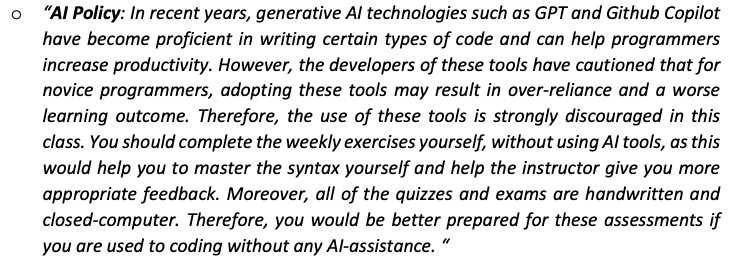 29
Any additional questions?
In this order:
contact your supervisor!
write a friendly reminder if you don’t get an answer within 2-3 days
backup (sometimes emails may get lost, just too many ):
contact backoffice@ai.wu.ac.at
30